CS252 Graduate Computer ArchitectureFall 2015Lecture 6: Out-of-Order Processors
Krste Asanovic
krste@eecs.berkeley.edu
http://inst.eecs.berkeley.edu/~cs252/fa15
Supercomputers
Definitions of a supercomputer:
Fastest machine in world at given task
A device to turn a compute-bound problem into an I/O bound problem 
Any machine costing $30M+
Any machine designed by Seymour Cray

CDC6600 (Cray, 1964) regarded as first supercomputer
2
CDC 6600 Seymour Cray, 1963
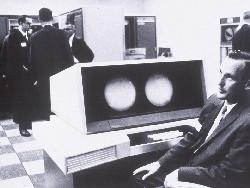 A fast pipelined machine with 60-bit words
128 Kword main memory capacity, 32 banks
Ten functional units (parallel, unpipelined)
Floating Point: adder, 2 multipliers, divider
Integer: adder, 2 incrementers, ...
Hardwired control (no microcoding)
Scoreboard for dynamic scheduling of instructions 
Ten Peripheral Processors for Input/Output
a fast multi-threaded 12-bit integer ALU
Very fast clock, 10 MHz (FP add in 4 clocks)
>400,000 transistors,  750 sq. ft., 5 tons, 150 kW, novel freon-based technology for cooling
Fastest machine in world for 5 years (until 7600)
over 100 sold ($7-10M each)
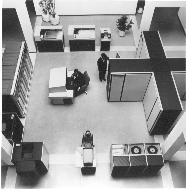 3/10/2009
3
opcode   i      j      k  		 Ri  Rj op Rk
opcode   i     j                disp                  Ri M[Rj + disp]
CDC 6600: A Load/Store Architecture
Separate instructions to manipulate three types of reg.
8x60-bit data registers (X)
8x18-bit address registers (A)
 8x18-bit index registers (B)

All arithmetic and logic instructions are register-to-register 



Only Load and Store instructions refer to memory!



	Touching address registers 1 to 5 initiates a load  
				              6 to 7 initiates a store 
	- very useful for vector operations
6
3
3
3
6
3
3
18
4
CDC 6600: Datapath
Operand Regs
8 x 60-bit
operand
10 Functional
Units
result
Central
Memory
128K words,
32 banks,
1µs cycle
IR
Address Regs         Index Regs
  8 x 18-bit                8 x 18-bit
Inst. Stack
8 x 60-bit
operand
addr
result
addr
5
CDC6600 ISA designed to simplify high-performance implementation
Use of three-address, register-register ALU instructions simplifies pipelined implementation
Only 3-bit register specifier fields checked for dependencies
No implicit dependencies between inputs and outputs
Decoupling setting of address register (Ar) from retrieving value from data register (Xr) simplifies providing multiple outstanding memory accesses
Software can schedule load of address register before use of value
Can interleave independent instructions inbetween
CDC6600 has multiple parallel but unpipelined functional units
E.g., 2 separate multipliers
Follow-on machine CDC7600 used pipelined functional units
Foreshadows later RISC designs
6
CDC6600: Vector Addition
B0    - n
loop:	JZE   B0, exit
A0    B0 + a0		load X0
A1    B0 + b0 	load X1
X6    X0 + X1
A6    B0 + c0 	store X6
B0    B0 + 1
jump loop
Ai = address register
Bi = index register
Xi = data register
7
CDC6600 Scoreboard
Instructions dispatched in-order to functional units provided no structural hazard or WAW
Stall on structural hazard, no functional units available
Only one pending write to any register
Instructions wait for input operands (RAW hazards) before execution
Can execute out-of-order
Instructions wait for output register to be read by preceding instructions (WAR)
Result held in functional unit until register free
8
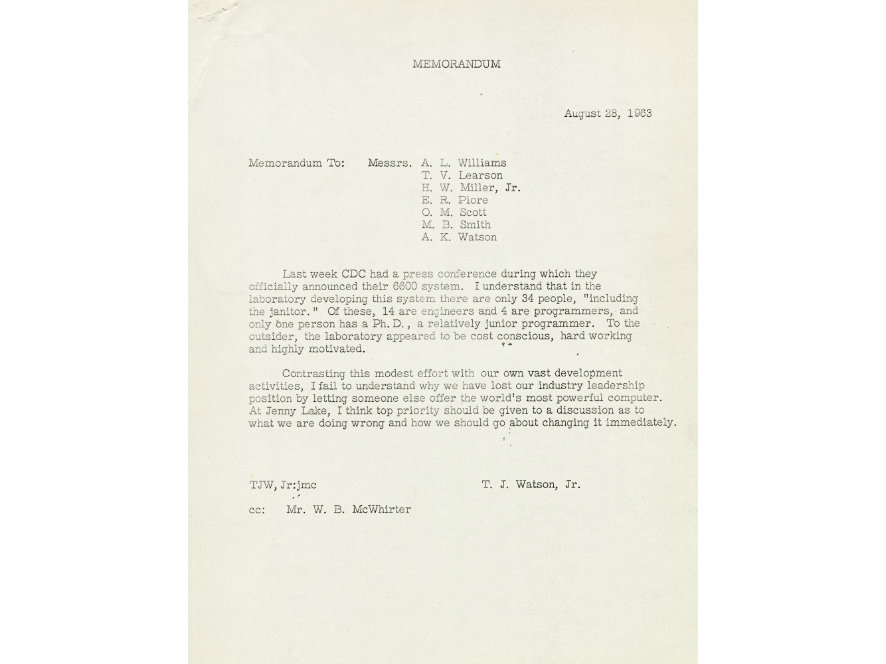 [© IBM]
9
IBM 360/91 Floating-Point UnitR. M. Tomasulo, 1967
instructions
...
p
p
p
p
p
p
p
p
p
p
p
p
p
p
p
p
p
p
p
p
p
p
p
tag/data
tag/data
tag/data
tag/data
tag/data
tag/data
tag/data
tag/data
tag/data
tag/data
tag/data
tag/data
tag/data
tag/data
tag/data
tag/data
tag/data
tag/data
tag/data
tag/data
tag/data
tag/data
tag/data
Floating-Point
Regfile
1
2
3
4
5
6
load
buffers
(from 
memory)
1
2
3
4
Distribute 
reservation stations
to
functional
units
1
2
3
1
2
Adder
Mult
< tag, result >
Common bus ensures that data is made available immediately to all the instructions waiting for it.
Match tag, if equal, copy value & set presence “p”.
store buffers
(to memory)
10
Out-of-Order Fades into Background
Out-of-order processing implemented commercially in 1960s, but disappeared again until 1990s as two major problems had to be solved:
Precise traps
Imprecise traps complicate debugging and OS code
Note, precise interrupts are relatively easy to provide
Branch prediction
Amount of exploitable instruction-level parallelism (ILP) limited by control hazards
Also, simpler machine designs in new technology beat complicated machines in old technology
Big advantage to fit processor & caches on one chip
Microprocessors had era of 1%/week performance scaling
11
Separating Completion from Commit
Re-order buffer holds register results from completion until commit
Entries allocated in program order during decode
Buffers completed values and exception state until in-order commit point
Completed values can be used by dependents before committed (bypassing)
Each entry holds program counter, instruction type, destination register specifier and value if any, and exception status (info often compressed to save hardware)
Memory reordering needs special data structures
Speculative store address and data buffers
Speculative load address and data buffers
12
In-Order Commit for Precise Traps
In-order
Out-of-order
In-order
Commit
Fetch
Decode
Reorder Buffer
Kill
Kill
Kill
Trap?
Execute
Inject handler PC
In-order instruction fetch and decode, and dispatch to reservation stations inside reorder buffer
Instructions issue from reservation stations out-of-order
Out-of-order completion, values stored in temporary buffers
Commit is in-order, checks for traps, and if none updates architectural state
13
Fetch: Instruction bits retrieved from instruction cache.
Phases of Instruction Execution
PC
I-cache
Fetch Buffer
Decode: Instructions dispatched to appropriate issue buffer
Decode/Rename
Issue Buffer
Execute: Instructions and operands issued to functional units. When execution completes, all results and exception flags are available.
Functional Units
Result Buffer
Commit: Instruction irrevocably updates architectural state (aka “graduation”), or takes precise trap/interrupt.
Commit
Architectural
State
14
In-Order versus Out-of-Order Phases
Instruction fetch/decode/rename always in-order
Need to parse ISA sequentially to get correct semantics
Proposals for speculative OoO instruction fetch, e.g., Multiscalar.  Predict control flow and data dependencies across sequential program segments fetched/decoded/executed in parallel, fixup if prediction wrong
Dispatch (place instruction into machine buffers to wait for issue) also always in-order
Some use “Dispatch” to mean issue, but not in these lectures
15
In-Order Versus Out-of-Order Issue
In-order issue:
Issue stalls on RAW dependencies or structural hazards, or possibly WAR/WAW hazards
Instruction cannot issue to execution units unless all preceding instructions have issued to execution units
Out-of-order issue:
Instructions dispatched in program order to reservation stations (or other forms of instruction buffer) to wait for operands to arrive, or other hazards to clear
While earlier instructions wait in issue buffers, following instructions can be dispatched and issued out-of-order
16
In-Order versus Out-of-Order Completion
All but the simplest machines have out-of-order completion, due to different latencies of functional units and desire to bypass values as soon as available
Classic RISC 5-stage integer pipeline just barely has in-order completion
Load takes two cycles, but following one-cycle integer op completes at same time, not earlier
Adding pipelined FPU immediately brings OoO completion
17
In-Order versus Out-of-Order Commit
In-order commit supports precise traps, standard today
Some proposals to reduce the cost of in-order commit by retiring some instructions early to compact reorder buffer, but this is just an optimized in-order commit
Out-of-order commit was effectively what early OoO machines implemented (imprecise traps) as completion irrevocably changed machine state
i.e., complete == commit in these machines
18
OoO Design Choices
Where are reservation stations?
Part of reorder buffer, or in separate issue window?
Distributed by functional units, or centralized?
How is register renaming performed?
Tags and data held in reservation stations, with separate architectural register file
Tags only in reservation stations, data held in unified physical register file
19
“Data-in-ROB” Design(HP PA8000, Pentium Pro, Core2Duo, Nehalem)
Oldest
Free
p
p
p
v
p
p
p
v
p
p
p
v
p
p
p
v
p
p
p
v
Tag
Tag
Reg
i
Tag
Tag
Reg
i
Tag
Tag
Reg
i
Tag
Tag
Reg
i
Tag
Tag
Reg
i
Opcode
Opcode
Opcode
Opcode
Opcode
Src1
Src2
Result
Src1
Src2
Result
Src1
Src2
Result
Src1
Src2
Result
Src1
Src2
Result
Except?
Except?
Except?
Except?
Except?
Managed as circular buffer in program order, new instructions dispatched to free slots, oldest instruction committed/reclaimed when done (“p” bit set on result)
Tag is given by index in ROB (Free pointer value)
In dispatch, non-busy source operands read from architectural register file and copied to Src1 and Src2 with presence bit “p” set.  Busy operands copy tag of producer and clear “p” bit.
Set valid bit “v” on dispatch, set issued bit “i” on issue
On completion, search source tags, set “p” bit and copy data into src on tag match.  Write result and exception flags to ROB.
On commit, check exception status, and copy result into architectural register file if no trap.
On trap, flush machine and ROB, set free=oldest, jump to handler
Managing Rename for Data-in-ROB
Rename table associated with architectural registers, managed in decode/dispatch
One entry per arch. register
p
Tag
Value
p
Tag
Value
p
Tag
Value
p
Tag
Value
If “p” bit set, then use value in architectural register file
Else, tag field indicates instruction that will/has produced value
For dispatch, read source operands <p,tag,value> from arch. regfile, and also read <p,result> from producing instruction in ROB, bypassing as needed. Copy to ROB
Write destination arch. register entry with  <0,Free,_>, to assign tag to ROB index of this instruction
On commit, update arch. regfile with <1, _, Result>
On trap, reset table (All p=1)
21
Data Movement in Data-in-ROB Design
Architectural Register File
Write results at commit
Read operands during decode
Read results for commit
Write sources in dispatch
Bypass newer values at dispatch
ROB
Source Operands
Result Data
Read operands at issue
Write results at completion
Functional Units
22
Unified Physical Register File(MIPS R10K, Alpha 21264, Intel Pentium 4 & Sandy/Ivy Bridge)
Rename all architectural registers into a single physical register file during decode, no register values read
Functional units read and write from single unified register file holding committed and temporary registers in execute
Commit only updates mapping of architectural register to physical register, no data movement
Decode Stage Register Mapping
Committed Register Mapping
Unified Physical Register File
Read operands at issue
Write results at completion
Functional Units
23
Lifetime of Physical Registers
Physical regfile holds committed and speculative values
 Physical registers decoupled from ROB entries (no data in ROB)
ld x1, (x3)
addi x3, x1, #4
sub x6, x7, x9
add x3, x3, x6
ld x6, (x1)
add x6, x6, x3
sd x6, (x1)
ld x6, (x11)
ld P1, (Px)
addi P2, P1, #4
sub P3, Py, Pz
add P4, P2, P3
ld P5, (P1)
add P6, P5, P4
sd P6, (P1)
ld P7, (Pw)
Rename
When can we reuse a physical register?
     	When next writer of same architectural register commits
24
P0
x0
P1
x1
P2
P8
x2
P3
x3
P4
P7
x4
P5
<x6>
x5
P6
<x7>
x6
P7
P8
P5
<x3>
<x1>
x7
P6
Pn
use
ex
op
p1
PR1
p2
PR2
Rd
LPRd
PRd
Physical Register Management
Physical Regs
Rename Table
Free List
P0
P1
ld x1, 0(x3)
addi x3, x1, #4
sub x6, x7, x6
add x3, x3, x6
ld x6, 0(x1)
P3
P2
P4
p
p
p
p
ROB
(LPRd requires third read port on Rename Table for each instruction)
25
Physical Regs
Rename Table
Free List
P0
P0
x0
P1
P1
x1
P2
P0
P8
P3
x2
P3
P2
x3
P4
P7
P4
x4
P5
<x6>
p
x5
P6
<x7>
p
x6
P7
P8
P5
<x3>
<x1>
p
x7
P6
p
Pn
ROB
use
ex
op
p1
PR1
p2
PR2
Rd
LPRd
PRd
Physical Register Management
ld x1, 0(x3)
addi x3, x1, #4
sub x6, x7, x6
add x3, x3, x6
ld x6, 0(x1)
x          ld     p     P7                      x1               P0
P8
26
Physical Regs
Rename Table
Free List
P0
P0
x0
P1
P1
x1
P2
P0
P8
P3
x2
P3
P2
x3
P4
P1
P7
P4
x4
P5
<x6>
p
x5
P6
<x7>
p
x6
P7
P8
P5
<x3>
<R1>
p
x7
P6
p
Pn
ROB
use
ex
op
p1
PR1
p2
PR2
Rd
LPRd
PRd
Physical Register Management
ld x1, 0(x3)
addi x3, x1, #4
sub x6, x7, x6
add x3, x3, x6
ld x6, 0(x1)
x          ld     p     P7                      x1               P0
P8
x         addi         P0                      x3               P1
P7
27
Physical Regs
Rename Table
Free List
P0
P0
x0
P1
P1
x1
P2
P0
P8
P3
x2
P3
P2
x3
P4
P1
P7
P4
x4
P5
<x6>
p
x5
P6
<x7>
p
x6
P7
P8
P3
P5
<x3>
<R1>
p
x7
P6
p
Pn
ROB
use
ex
op
p1
PR1
p2
PR2
Rd
LPRd
PRd
Physical Register Management
ld x1, 0(x3)
addi x3, x1, #4
sub x6, x7, x6
add x3, x3, x6
ld x6, 0(x1)
x          ld     p     P7                      x1               P0
P8
x         addi         P0                      x3               P1
P7
x          sub   p    P6     p     P5       x6               P3
P5
28
Physical Regs
Rename Table
Free List
P0
P0
x0
P1
P1
x1
P2
P0
P8
P3
x2
P3
P2
x3
P4
P1
P7
P4
x4
P5
<x6>
p
x5
P6
<x7>
p
x6
P7
P8
P3
P2
P5
<x3>
<x1>
p
x7
P6
p
Pn
ROB
use
ex
op
p1
PR1
p2
PR2
Rd
LPRd
PRd
Physical Register Management
ld x1, 0(x3)
addi x3, x1, #4
sub x6, x7, x6
add x3, x3, x6
ld x6, 0(x1)
x          ld     p     P7                     x1                P0
P8
x         addi         P0                     x3                P1
P7
x          sub   p     P6    p     P5      x6                P3
P5
x          add         P1            P3      x3               P2
P1
29
Physical Regs
Rename Table
Free List
P0
P0
x0
P1
P1
x1
P2
P0
P8
P3
x2
P3
P2
x3
P4
P1
P2
P7
P4
x4
P5
<x6>
p
x5
P6
<x7>
p
x6
P7
P8
P3
P4
P5
<x3>
<x1>
p
x7
P6
p
Pn
ROB
use
ex
op
p1
PR1
p2
PR2
Rd
LPRd
PRd
Physical Register Management
ld x1, 0(x3)
addi x3, x1, #4
sub x6, x7, x6
add x3, x3, x6
ld x6, 0(x1)
x          ld     p    P7                      x1                P0
P8
x         addi        P0                      x3                P1
P7
x          sub   p    P6     p     P5      x6                P3
P5
x          add        P1            P3      x3                P2
P1
x          ld           P0                     x6                P4
P3
30
Physical Regs
Rename Table
Free List
P0
<x1>
p
P0
x0
P1
P1
x1
P2
P0
P8
P3
x2
P3
P2
x3
P4
P1
P2
P7
P4
x4
P5
<x6>
p
x5
P6
<x7>
p
x6
P7
P8
P3
P4
P5
<x3>
<x1>
p
x7
P6
p
Pn
ROB
Execute & Commit
use
ex
op
p1
PR1
p2
PR2
Rd
LPRd
PRd
p
p
Physical Register Management
ld x1, 0(x3)
addi x3, x1, #4
sub x6, x7, x6
add x3, x3, x6
ld x6, 0(x1)
P8
x          ld     p    P7                      x1                P0
x          ld     p    P7                      x1                P0
x
P8
x         addi        P0                      x3                P1
P7
x          sub   p    P6     p     P5      x6                P3
P5
x          add         P1            P3      x3                P2
P1
x          ld           P0                     x6                P4
P3
31
Physical Regs
Rename Table
Free List
P0
<x1>
p
P0
x0
P1
<x3>
p
P1
x1
P2
P0
P8
P3
x2
P3
P2
x3
P4
P1
P2
P7
P4
x4
P5
<x6>
p
x5
P6
<x7>
p
x6
P7
P8
P3
P4
P5
<x3>
p
x7
P6
Pn
ROB
use
ex
op
p1
PR1
p2
PR2
Rd
LPRd
PRd
Execute & Commit
p
p
p
Physical Register Management
ld x1, 0(x3)
addi x3, x1, #4
sub x6, x7, x6
add x3, x3, x6
ld x6, 0(x1)
P8
P7
x    x     ld    p     P7                      x1                P0
P8
x         addi         P0                      x3                P1
x         addi         P0                      x3                P1
x
P7
x          sub   p    P6     p     P5       x6                P3
P5
x          add         P1            P3      x3                P2
P1
x          ld           P0                       x6                P4
P3
32
MIPS R10K Trap Handling
Rename table is repaired by unrenaming instructions in reverse order using the PRd/LPRd fields
The Alpha 21264 had similar physical register file scheme, but kept complete rename table snapshots for each instruction in ROB (80 snapshots total)
Flash copy all bits from snapshot to active table in one cycle
33
Acknowledgements
This course is partly inspired by previous MIT 6.823 and Berkeley CS252 computer architecture courses created by my collaborators and colleagues:
Arvind (MIT)
Joel Emer (Intel/MIT)
James Hoe (CMU)
John Kubiatowicz (UCB)
David Patterson (UCB)
34